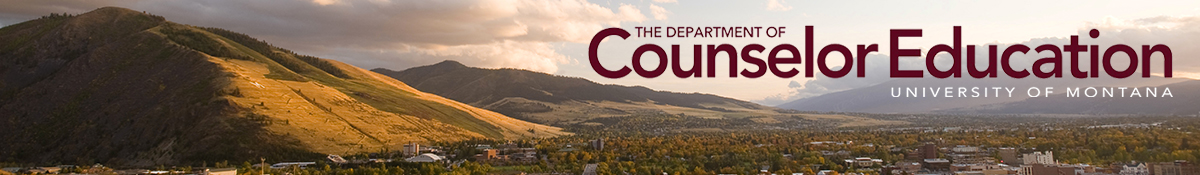 Students who take Intimate Relationships are more likely to reject rape myths by the end of the semester.
Changing Student’s Attitudes about Rape Myths
Daniel Salois, M.A., N.C.C.
Department of Counseling
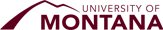 Intimate Relationships (Counseling 242S)
love, social cognition, sexuality, communication, power & violence, conflict, friendship, sexual assault, counseling lab option
Rape Myths
Stereotypic thinking in regard to rape that serves to blame victims and acquit perpetrators (Burt, 1980)
Higher acceptance of rape myths go hand in hand with a certain readiness to commit atrocious violence (Bohner, Jarvis, Eyssel, & Siebler, 2005) 
In order to change deep rooted beliefs college campuses need to focus their attention on longer and more focused coursework in regard to rape myths (Young, 2017)
IRMA Scores for UM Population vs IR Students
Data
N=145
P=.002 (statistically significant)
Eta Squared=.067 (moderate effect size)
Pretest mean=4.2
Postest mean=4.3
Standard Deviation=.38
IRMA Cronbach’s alpha=.92
Higher scores on the IRMA associated with rape myth rejection